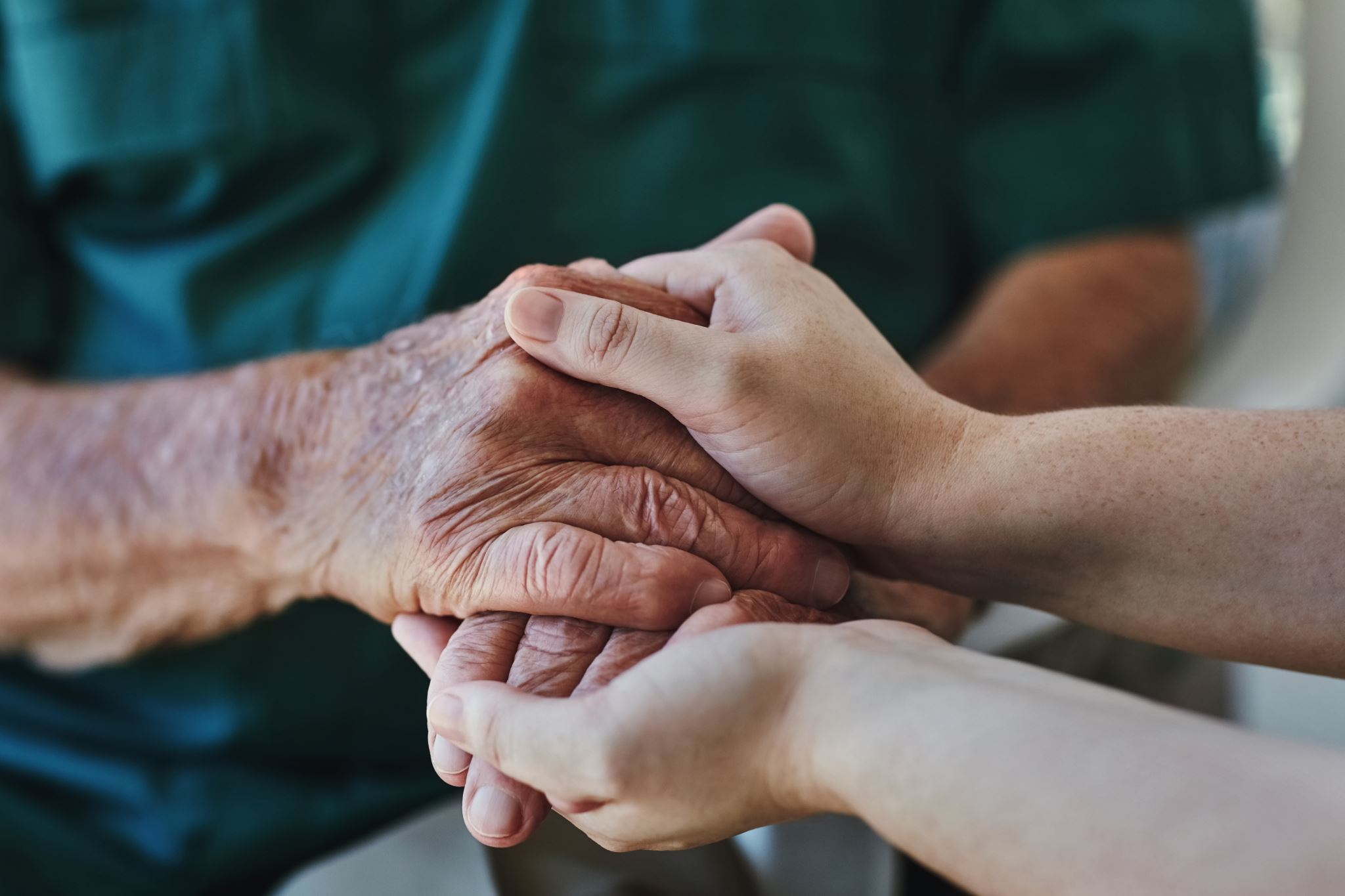 Caregiver Support and Resources
Lori Baker, LCSW
UC Davis Alzheimer’s Disease Center/Healthy Aging Clinic
What do we know about caregivers!
A large portion of caregivers are caring for adults over 50 years of age. Of these caregivers, 66% are caring for someone with dementia
Approximately 43.5 million people serve as an unpaid/informal caregiver, providing 41 or more hours per week of in-home care
Over 60% of caregivers are women
Caring for a person with Alzheimer's disease can often be a long-term, unrelenting commitment to providing care
Caregiver Self Care
Recognizing and acknowledging the signs of caregiver stress is the first step in taking charge of your well-being.
With the understanding that a caregiver's role is long and difficult; the need to prioritize self care is crucial! 
It is important to know and identify ways to consistently follow through with self care. 
Doing this will help prevent caregiver burn out, depression and isolation.
Identifying Support
It is important to identify support prior to becoming overwhelmed or burnt out 
There are two kinds of support that need to be identified to assist with caregiver self care
Informal and Formal:
Caregivers should take the time in the earlier stages of caregiving to highlight who, what and when to use support 
We will take this time to identify “informal and formal” support to assist with self care
What is “informal and formal” support
Formal Support 
Paid, hired caregivers 
Community support programs (Alz Association, Del Oro Caregivers)
Respite grant programs
Assisted living, B&C homes, memory care
Your health care team 
Day care programs
Informal Support 
Friends
Neighbors
Extended family members
Grandchildren
Church community
Local volunteer visiting programs
Local senior centers
Identify funding sources for formal support
Veterans Aid & Attendance benefits: 
    Wartime Veteran service connected or surviving spouse 
Medi-cal: Community based programs and long-term nursing home placement 
Long term care policies: private funded or employer (CalPers, Gensworth)
Respite grant programs (Del Oro Caregivers, Family caregiver resource centers)
Own income, savings, IRA’s
California Aging Resources
California Department on Aging
https://www.aging.ca.gov/
National Institute on Aging
  https://www.nia.nih.gov/health/alzheimers
  Elder Care Locator (Area for Agency on Aging)
https://eldercare.acl.gov/
Alzheimer’s Association of Northern California
https://www.alz.org/norcal
California Caregiver Resource Center 
https://www.caregivercalifornia.org/
California Aging Resources
California 211 (find local resource in your area)- https://www.211ca.org
    California 2-1-1 Get Connected. Get Answers. (211ca.org)
   California Dept of Social Services for gov assistance and resources- https://www.cdss.ca.gov
Home | California Dept. of Social Services
Family Caregiver Alliance- https://www.caregiver.org
Home - Family Caregiver Alliance
California Advocates for Nursing Home Reform- https://canhr.org
California Advocates for Nursing Home Reform (CANHR) – Long Term Care Justice & Advocacy
Home Instead and HFC respite care grants
https://www.homeinstead.com/home-care-services/alzheimers-dementia-care
Dementia Home Care Grants for Families (homeinstead.com)
Zen Caregiving Project- https://zencaregiving.org/
Mindful Family Caregiving - by Zen Caregiving Project (givelively.org)
THANK YOU FOR ALL YOU DO!QUESTION & ANSWERSECTION